Wendy the Witch
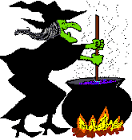 Wendy the witch has a black cloak.
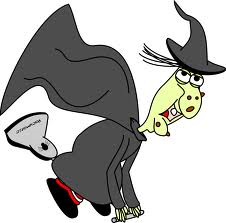 She lives in a castle with a moat.
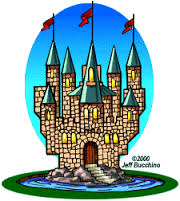 Wendy the Witch likes to boast,
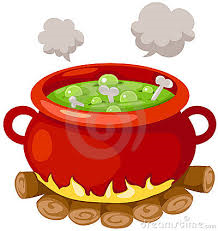 that she can make the best witches brew with toast!
To make her brew she needs:
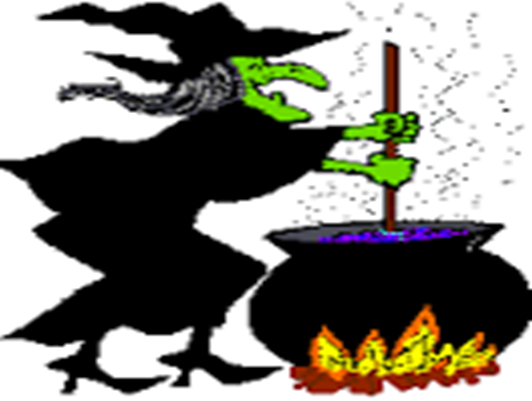 A goat from down the road.
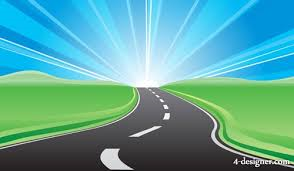 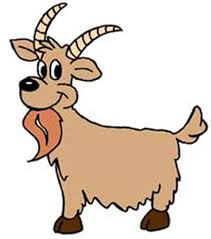 A branch of an oak tree.
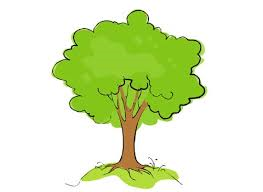 A bar of green soap.
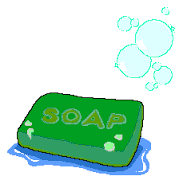 A big fat croaky toad.
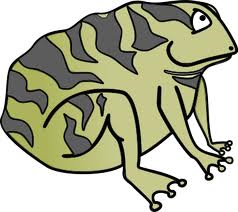 And a big tub of shaving foam!
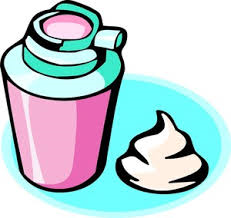 She made her brew one day,but got carried away!
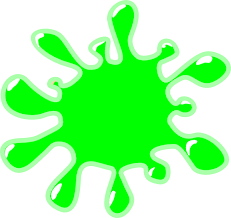 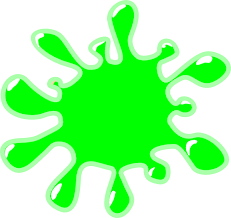 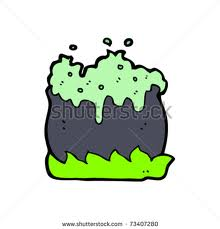 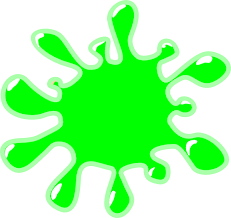 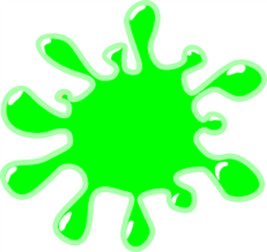 The brew grew and grew and grew!
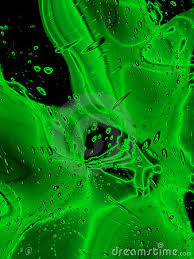 Oh no! she said with  groan.
It’s turned into a river she moaned.
She cast a spell to make a boat.
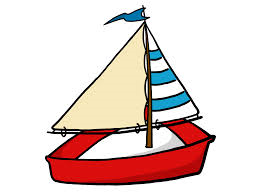 She hopped in to stay afloat!
Then she waved her wand and said:diddle de doad,fix this load!
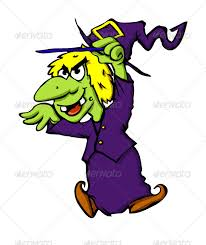 Without further ado,her castle was as good as new!
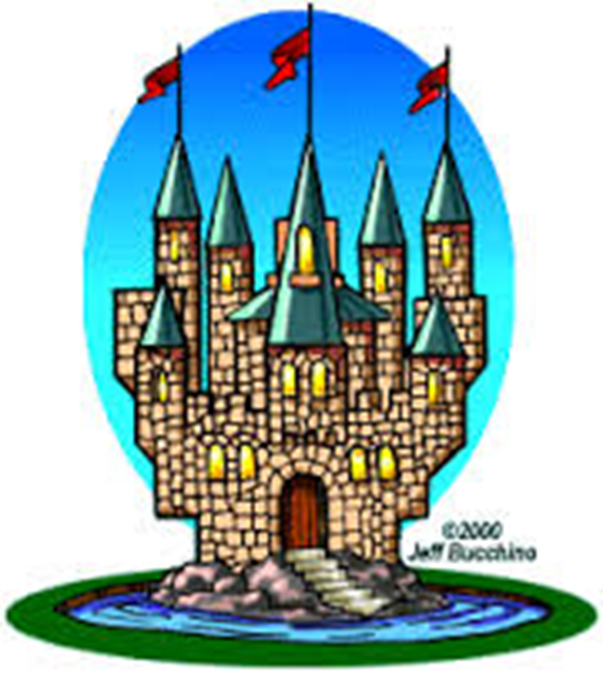